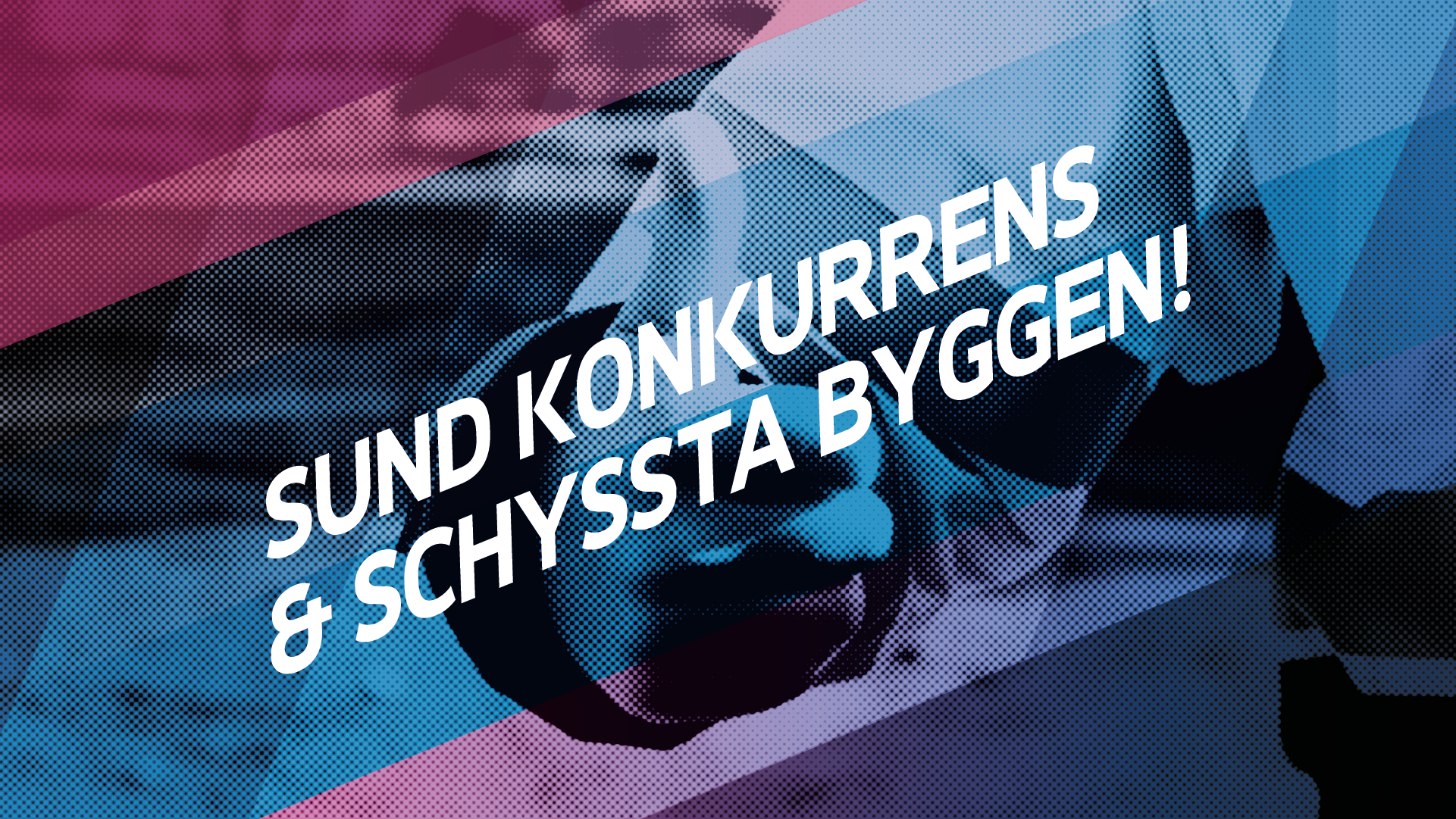 STRATEGISK AGENDA
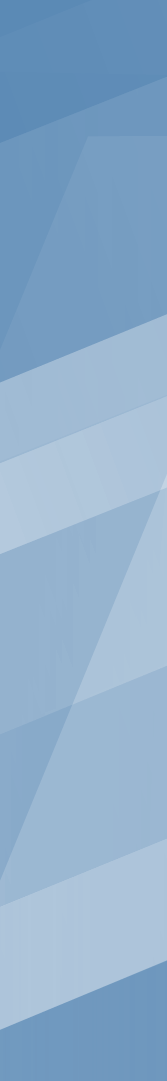 SUND KONKURRENS – EN FÖRUTSÄTTNING FÖR ETT HÅLLBART SAMHÄLLSBYGGE I VÄRLDSKLASS
Sund konkurrens i bygg- och anläggningsbranschen betyder att inga aktörer får konkurrensfördelar genom att bryta mot lagar och de gemensamma spelregler som gäller i branschen, på den svenska arbetsmarknaden och i det svenska samhället

Vi har en gemensam övertygelse om att vi kan uppnå sund konkurrens för ett hållbart samhällsbygge i världsklass. Detta sker genom att vi vägleds av och följer våra gemensamma spelregler, samt samarbetar aktivt kring kunskap, kompetens, regelefterlevnad och ansvarsfrågor. På så sätt ska vi förädla vår bransch och arbeta in beteenden, attityder, värderingar och normer som gör vår bransch attraktiv, sund och säker över tid
DEFINITION, ÖVERTYGELSE  OCH SYFTE
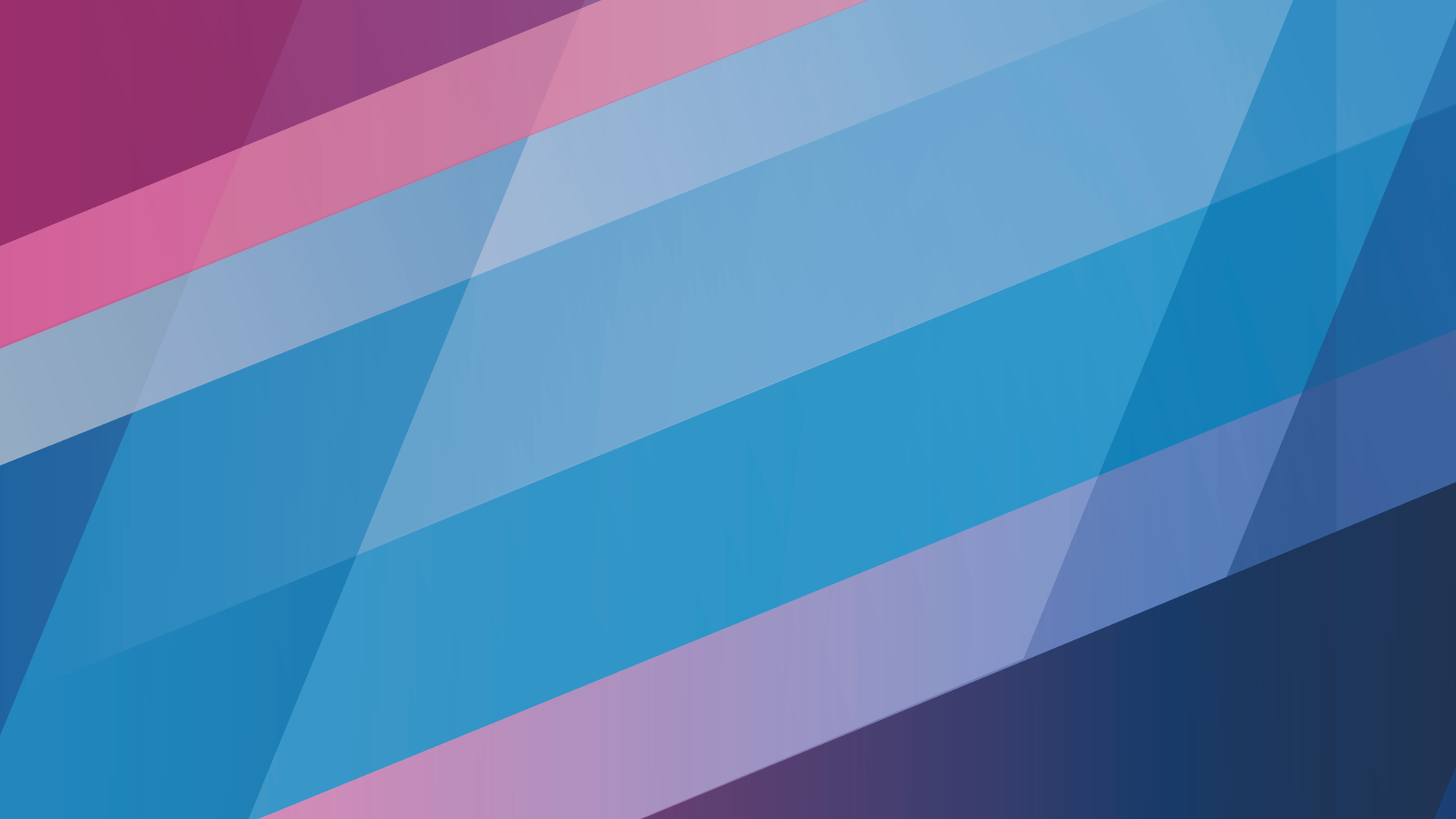 7 SPELREGLER - FÖR ATT SKAPA EN HÅLLBAR OCH ATTRAKTIV BRANSCHSund konkurrens bygger på principen ”rätt från mig”. Vi i och omkring bygg- och anläggningsbranschen tar ansvar för:
1. Säker arbetsmiljö

2. Schyssta arbetsvillkor

3. Rätt kompetens för jobbet

4. Respekt och likabehandling

5. Ordning och reda i alla led

6. Tydliga lagar och regler, samt uppföljning och sanktioner vid lag- och regelbrott

7. Avtal i alla led innehåller krav på, och uppföljning av de sex föregående spelreglerna
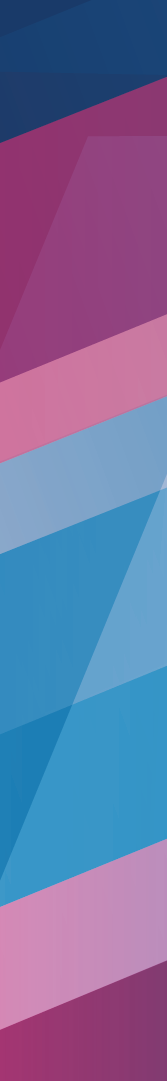 SÄKER ARBETSMILJÖ
Ansvaret för arbetsmiljön tas på högsta allvar genom alla led – från beställare till yrkesarbetare
Vi arbetar medvetet och systematiskt med både den fysiska och psykosociala arbetsmiljön
Vi har en enhetlig säkerhetskultur och syn på god arbetsmiljö. Det leder till minskad arbetsrelaterad ohälsa, ökat ansvarstagande och en väl fungerande samverkan hos alla inblandade i hela byggprocessen
Ingen skadar sig eller omkommer på sin arbetsplats på grund av säkerhetsbrister
Vi har rätt förutsättningar för att kunna utföra våra arbeten effektivt och säkert
Ledare är närvarande på arbetsplatserna och lyfter fram såväl avvikelser som goda exempel
SPELREGEL 1
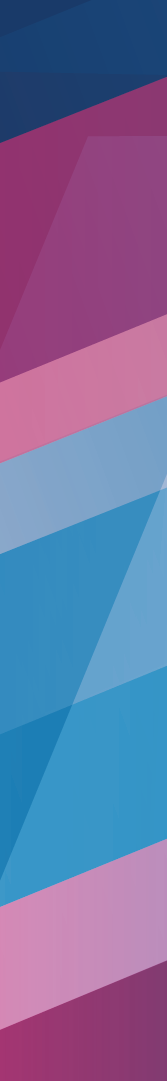 SCHYSSTA ARBETSVILLKOR
Schyssta arbetsvillkor för alla är en hygienfaktor i branschen och en grund för sund konkurrens
Kollektivavtalen är enkla att tillgå, förstå och tillämpa
Det finns ett gemensamt intresse av att arbetsgivare och fackliga organisationer tecknar kollektivavtal 
Företagen och arbetstagarna ser fördelar i att vara medlemmar i arbetsgivar- och fackliga organisationer
Arbetsvillkor som motverkar fysisk och psykisk ohälsa
Inget regelfusk eller svartarbete förekommer
SPELREGEL 2
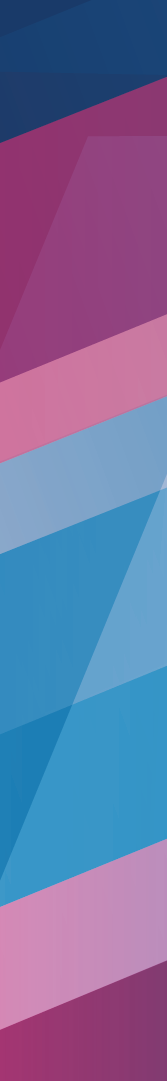 RÄTT KOMPETENS FÖR JOBBET
Vi resurssätter projekten med rätt kompetens i alla led. Från finansiering och upphandling till projektering och utförande. 
Med rätt kompetens menas kunskaper, färdigheter, förmågor som säkerställer regelefterlevnad, hög säkerhet och rätt kvalitet
Vi arbetar aktivt för att det som byggs utförs till rätt kvalitet och skapar värde för slutanvändaren
Kvalitetssäkrade behörighets-/certifieringsintyg finns på plats som valideras oberoende av var och hur kompetensen har förvärvats. I detta ingår säkerställd identitet och närvaro.
Vi arbetar aktivt med kompetensförsörjning och utveckling för att säkerställa rätt resurser, nu och i framtiden
SPELREGEL 3
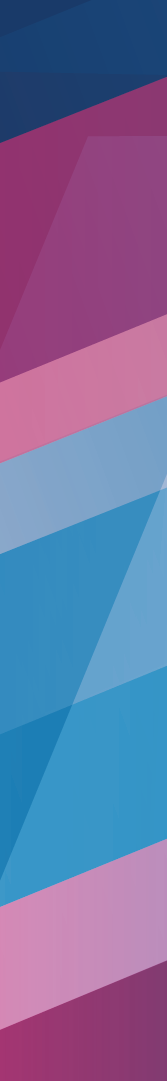 RESPEKT OCH LIKABEHANDLING
Vi behandlar alla i branschen respektfullt - oavsett ålder, kön, etnisk tillhörighet, ursprungsland/nationalitet, trosuppfattning, könsöverskridande identitet eller uttryck, sexuell läggning eller funktionsnedsättning
Vi är en bransch som jobbar aktivt mot människohandel och människoexploatering i arbetslivet
Vi respekterar varandras kompetenser, professioner, uppdrag och har högt i tak
Vi välkomnar en mångfald av människor i en inkluderande miljö där alla får möjlighet att vara den man är och bidra med sin unika kompetens
Vi samarbetar, ber varandra om hjälp och löser problem tillsammans
SPELREGEL 4
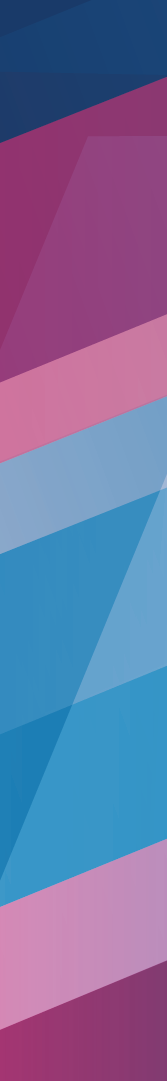 ORDNING OCH REDA I ALLA LED
Vi bidrar till ordning och reda i alla led. Detta sker genom att vi tar ansvar utifrån principen ”rätt från mig” och förstår vår del i värdekedjan - framåt och bakåt 
Det är enkelt och säkert att inhämta och dela information om regler och lagar
Transparens och helhetssyn skapar förutsättningar för effektivitet och ekonomisk hållbarhet 
Alla som arbetar på en byggarbetsplats har ID06-kort med säkerställd identitet
Inga mutor, inget jäv eller svart arbetskraft förekommer i sektorn
Vi följer den svenska modellen för en väl fungerande arbetsmarknad
Vi är stolta över att prestera rätt och korrekt och lyfter fram varandra och goda exempel
SPELREGEL 5
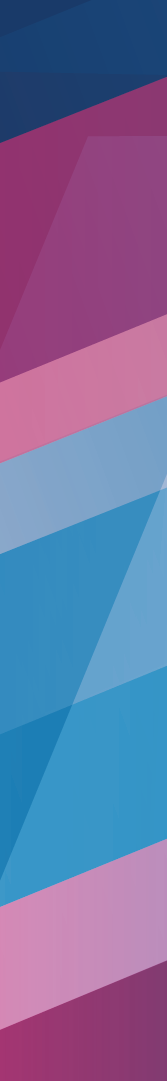 TYDLIGA REGLER OCH LAGAR SAMT UPPFÖLJNING OCH SANKTIONER VID LAG- OCH REGELBROTT
Vi engagerar oss i forum för att bidra till och påverka för en ökad tydlighet och samordning av regelverket 
Det är lätt att göra rätt tack vare tydliga lagar och föreskrifter
Vi underlättar för andra och genomför för egen del uppföljning och kontroll på våra arbetsplatser
Myndigheterna och branschens aktörer har ändamålsenliga och effektiva metoder för tillsyn och kontroll för att motverka fusk, regelöverträdelser och brottslighet i arbetslivet 
Det finns en tydlig ansvarsfördelning och en effektiv samverkan mellan myndigheterna.
Myndigheterna har erforderliga resurser inom sina respektive uppdrag när det gäller att utöva tillsyn och kontroll
Myndigheterna har tydliga riskindikatorer kopplat till sund konkurrens
SPELREGEL 6
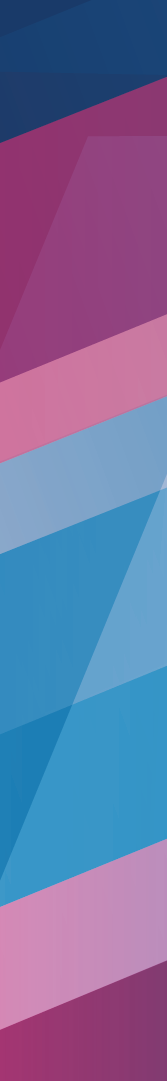 AVTAL I ALLA LED INNEHÅLLER KRAV OCH UPPFÖLJNING PÅ DE SEX SPELREGLERNA
Tydliga och transparenta krav i alla led, exempelvis marktilldelning, beställning/upphandling, finansiering och försäkring. Detta ligger i linje med ambitionen om noll fusk och schyssta villkor. 
Alla aktörer säkerställer transparens, förutsägbarhet och helhetsperspektiv. Alla agerar proaktivt och offensivt så att en sund konkurrens säkerställs i alla led 
Offentliga och privata projekt har rimliga och rättvisa förutsättningar avseende projekt- och tidplanering 
Beställaren kontrollerar att kontraktsefterlevnad sker under hela byggprocessen
SPELREGEL 7
Den 7:e regeln är att alla aktörer har och ger förutsättningar för, ställer krav på och följer upp att de sex föregående spelreglerna följs
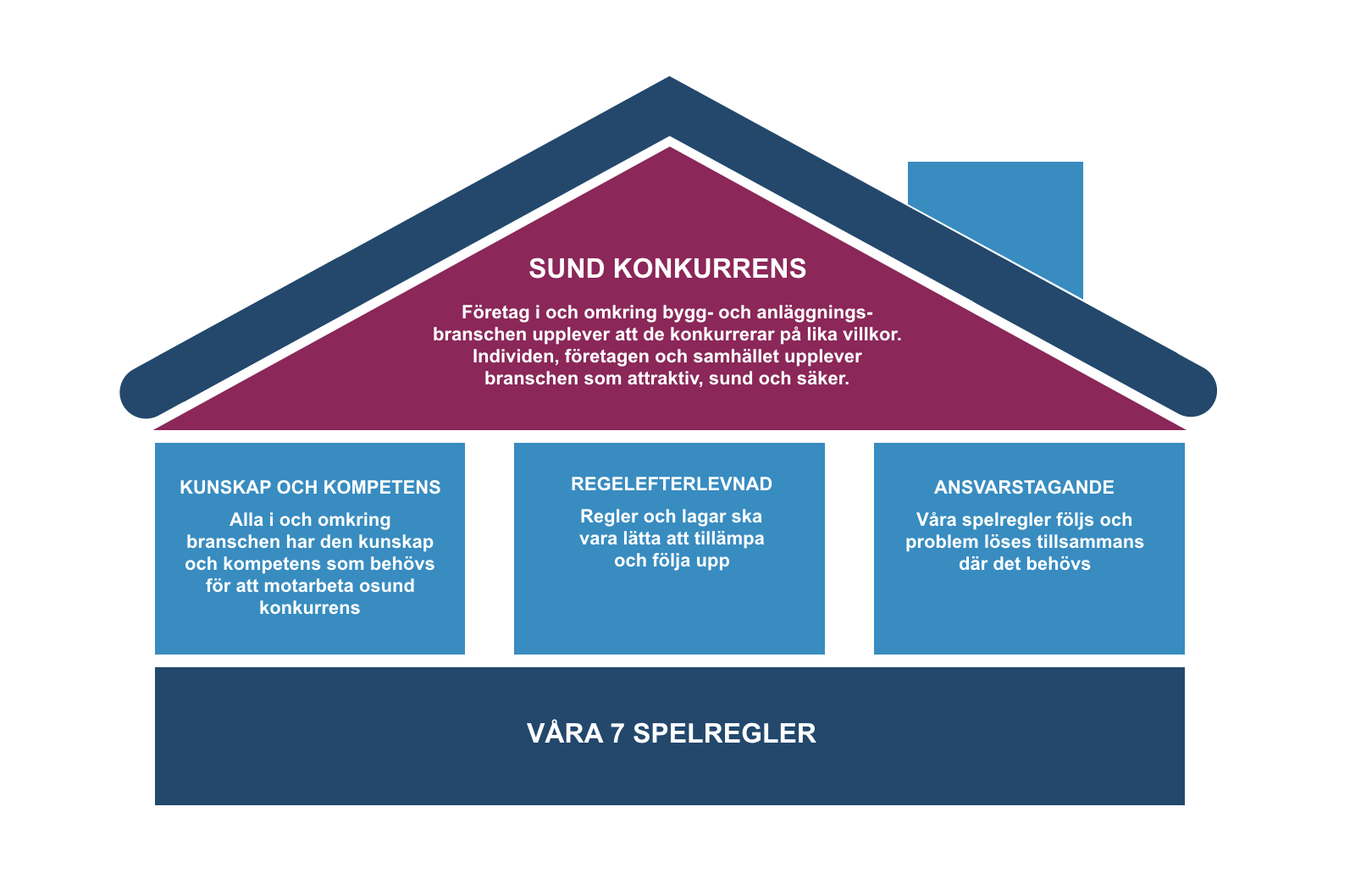 SAMVERKAN FÖR SUND KONKURRENS
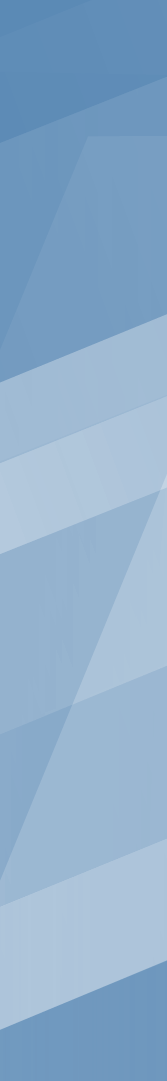 KUNSKAP OCH KOMPETENS
Vi samverkar för att

Alla i och omkring branschen har den kunskap och kompetens som behövs för att motarbeta osund konkurrens
Slutkunder och beställare i hela värdekedjan har kunskap om vikten av att skapa de rätta förutsättningarna när det gäller  t ex tidplaner, priser, arbetsmiljö, säkerhet och arbetsvillkor
Kunskap och attityder kring sunda affärer självsanerar branschen från oseriösa och kriminella aktörer
FOKUSOMRÅDEN FÖR SAMVERKAN
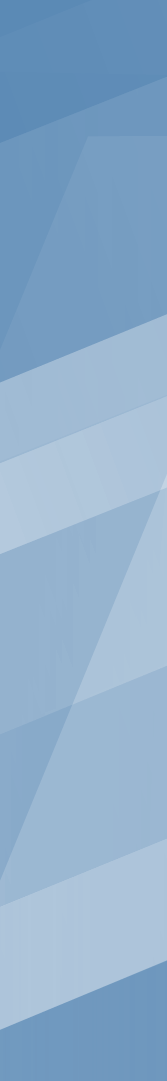 REGELEFTERLEVNAD
Vi samverkar för att

Regler och lagar ska vara lätta att tillämpa och följa upp
Metoder och verktyg finns på plats för att göra kontroller av att det går rätt till på arbetsplatsen
Alla aktörer bedriver systematisk kontroll och uppföljning av egen verksamhet och av underleverantörer 
Alla aktörer i värdekedjan har och tar ansvar för att inte göra affärer med oseriösa aktörer
FOKUSOMRÅDEN FÖR SAMVERKAN
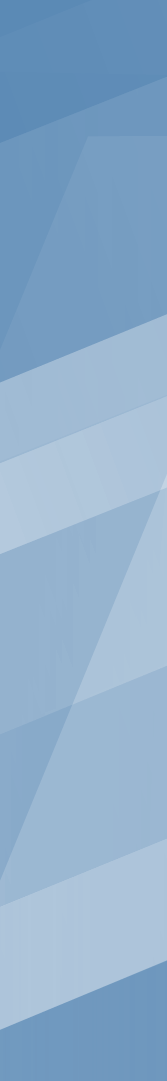 ANSVARSTAGANDE
Vi samverkar för att

Aktörerna i projekt tillsammans genomför riskanalyser kopplat till sund konkurrens och hållbart byggande 
Skapa förutsättningar för att projekt är effektiva som helhet och inte som “isolerade öar”
Vi som medarbetare oavsett roll känner stöd från varandra när vi jobbar för sund konkurrens
Våra spelregler följs och problem löses tillsammans där det behövs
FOKUSOMRÅDEN FÖR SAMVERKAN
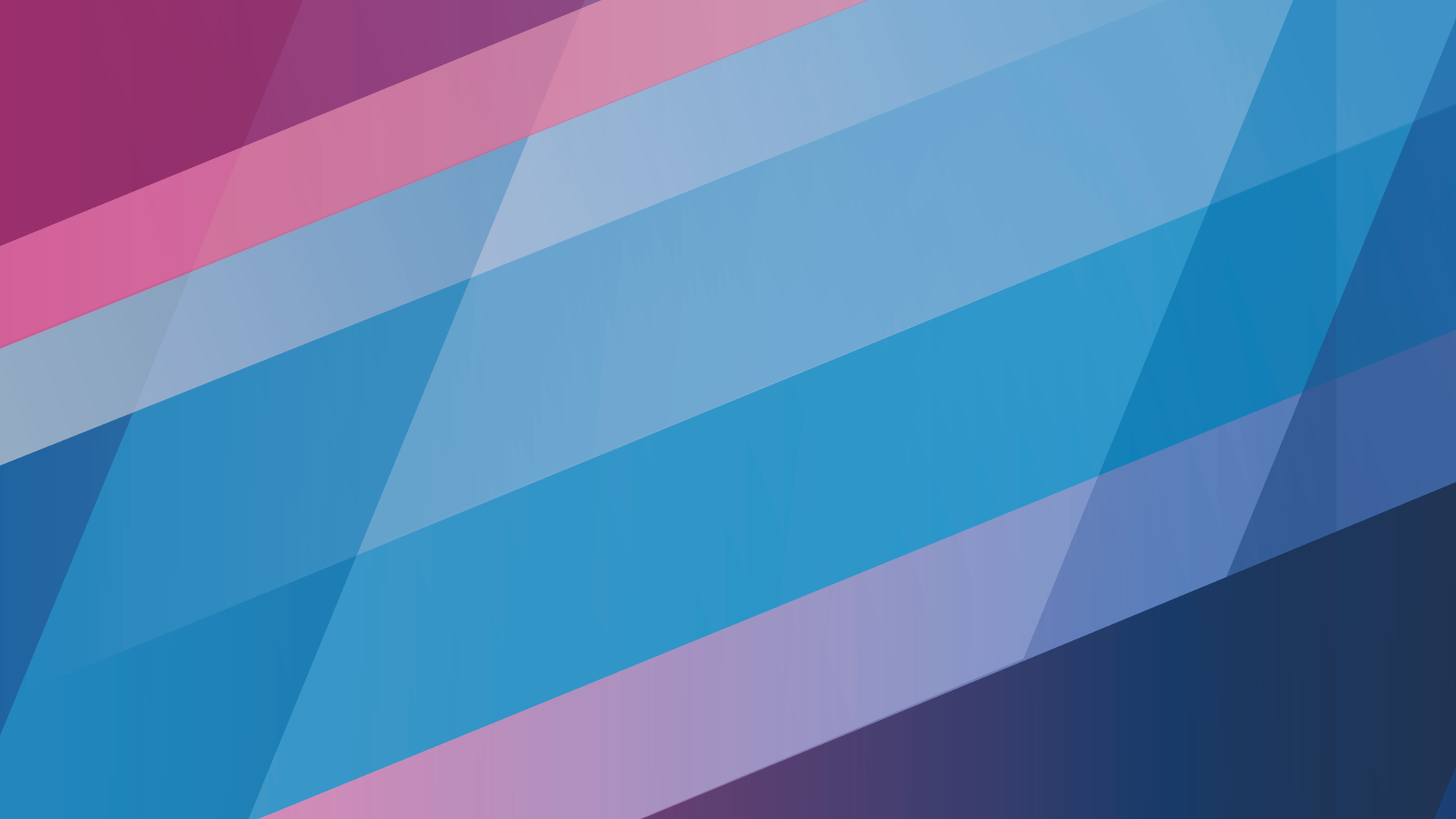 7 SPELREGLER - FÖR ATT SKAPA EN HÅLLBAR OCH ATTRAKTIV BRANSCHSund konkurrens bygger på principen ”rätt från mig”. Vi i och omkring bygg- och anläggningsbranschen tar ansvar för:
1. Säker arbetsmiljö

2. Schyssta arbetsvillkor

3. Rätt kompetens för jobbet

4. Respekt och likabehandling

5. Ordning och reda i alla led

6. Tydliga lagar och regler, samt uppföljning och sanktioner vid lag- och regelbrott

7. Avtal i alla led innehåller krav på, och uppföljning av de sex föregående spelreglerna
I VÅRT GEMENSAMMA ARBETE FÖR SUND KONKURRENS BIDRAR VI TILL FLERA MÅL I AGENDA 2030
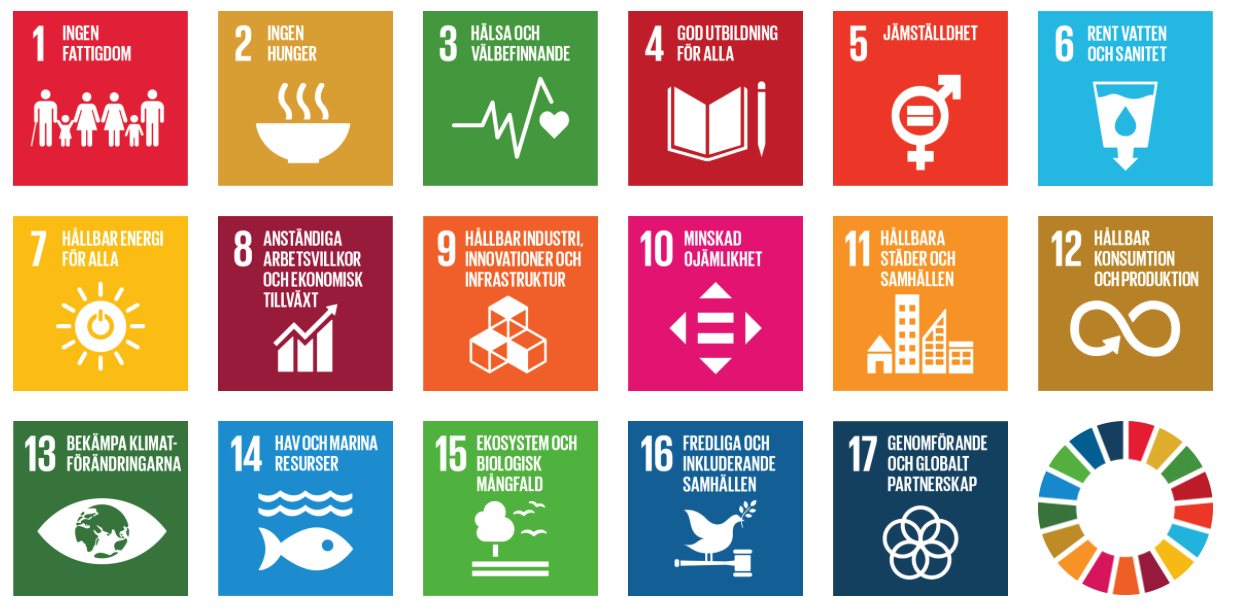 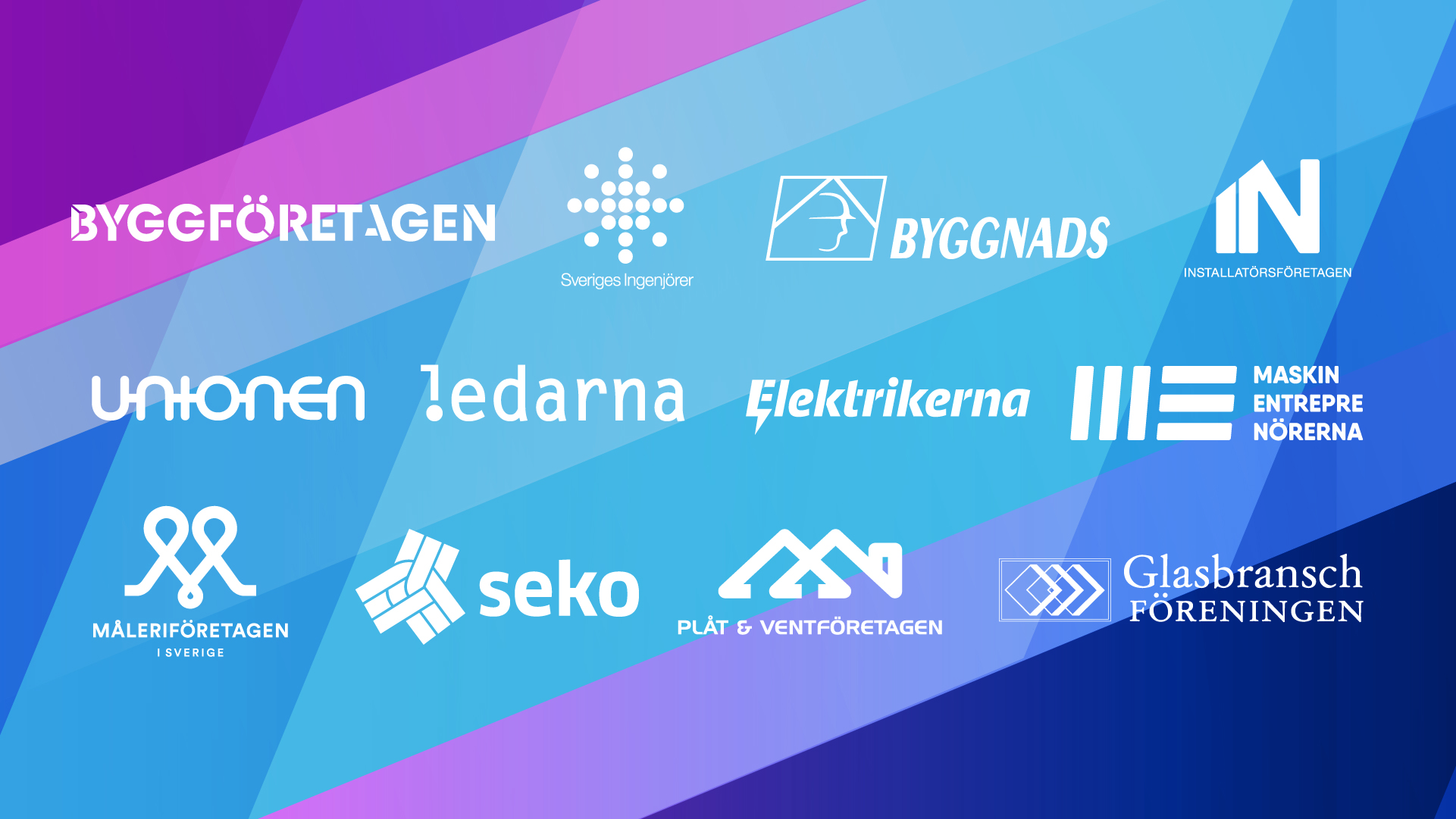